Kalajoen yhteistarkkailu,vesistötarkkailu v. 2018-2022
Jessica Åsbacka, Eurofins Ahma Oy
22.9.2022
Tarkkailuohjelma, vesistö 2019-2024
Vesistötarkkailu
Vuosittainen tarkkailu
ELY-keskuksen seuranta Kalajoen alaosalla (VP 11000) ja edustalla (Ka-2)
Laaja tarkkailu joka 3. vuosi: 2020 ja 2023
Biologiset tarkkailut v. 2020 ja 2023: piilevä, kasviplankton ja pohjaeläin
2
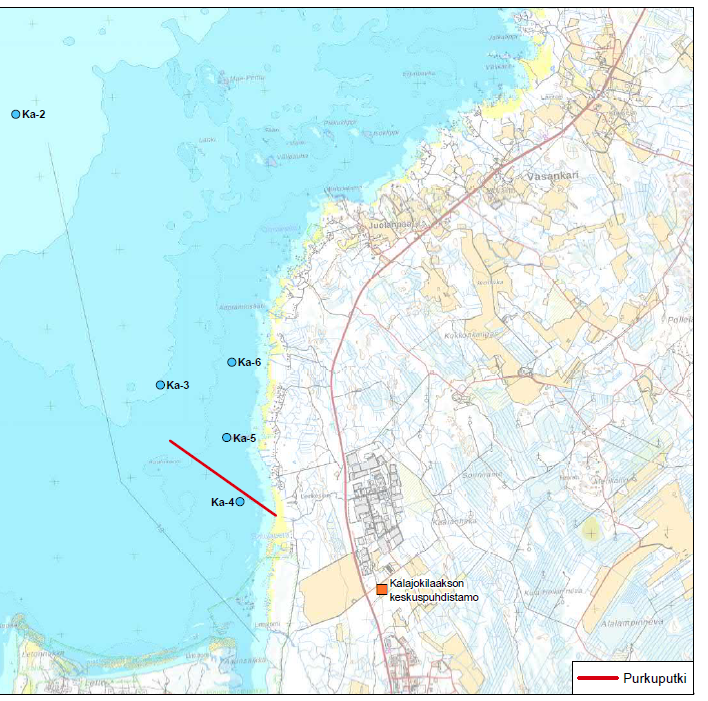 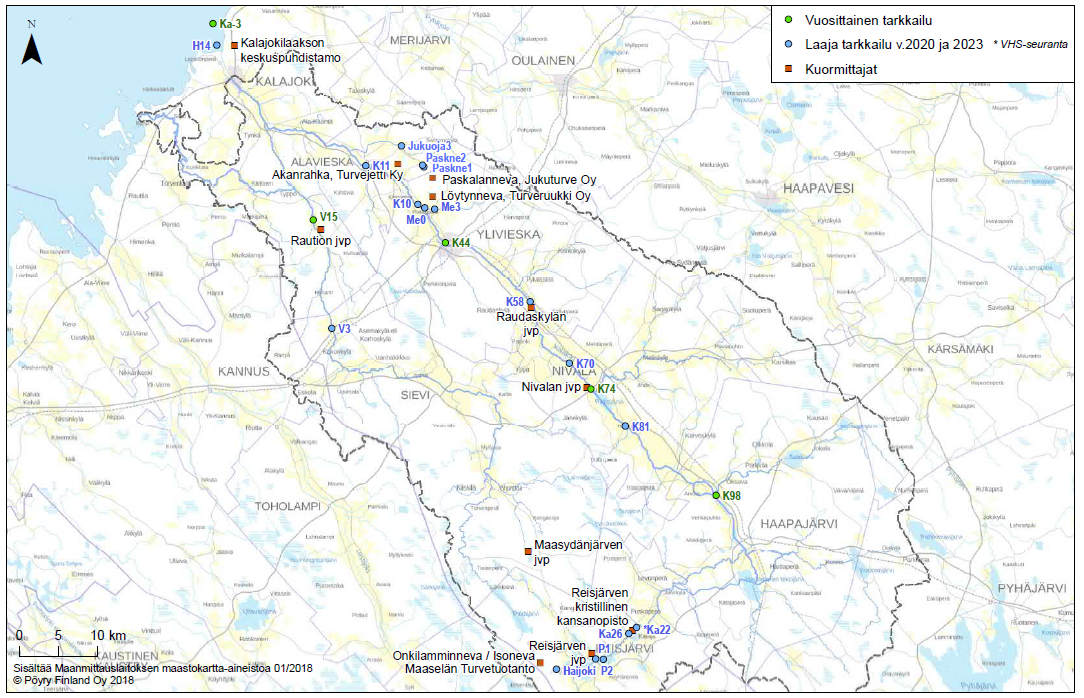 3
Kuormitus: yhdyskuntajätevedenpuhdistamoiden kuormitus Kalajoen vesistöön v. 2012-2021
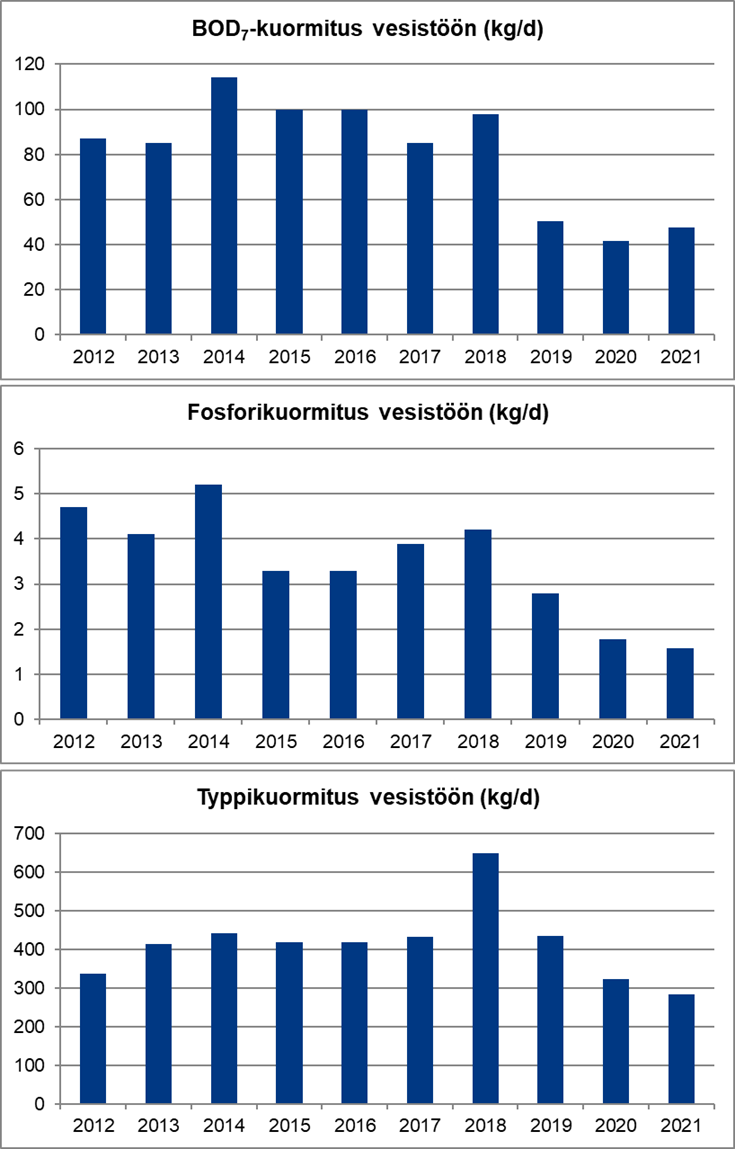 4
Kalajoen yhteistarkkailu, vuosina 2012-2021
Kuormitus: turvetuotannon kuormitus Kalajoen vesistöalueella v. 2012-2021
5
Kalajoen yhteistarkkailu, vuosina 2012-2021
Vuosittainen vesistötarkkailu 2018-2022
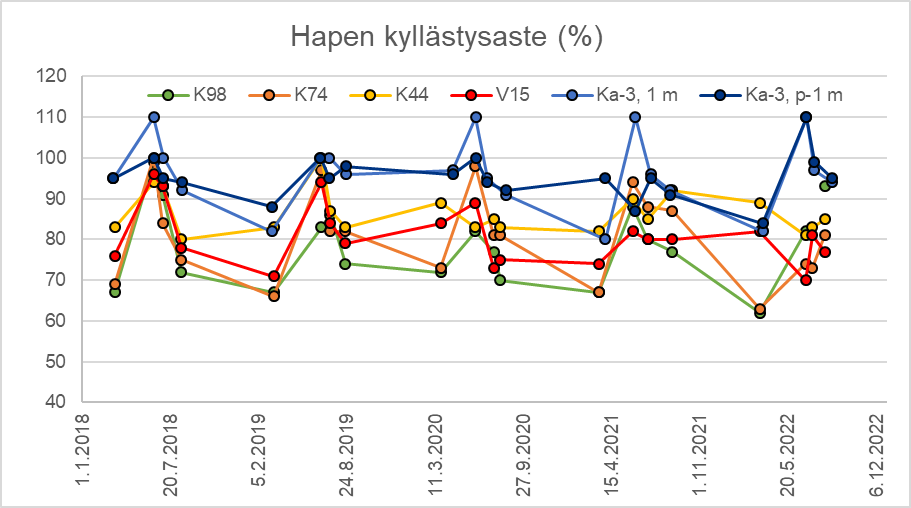 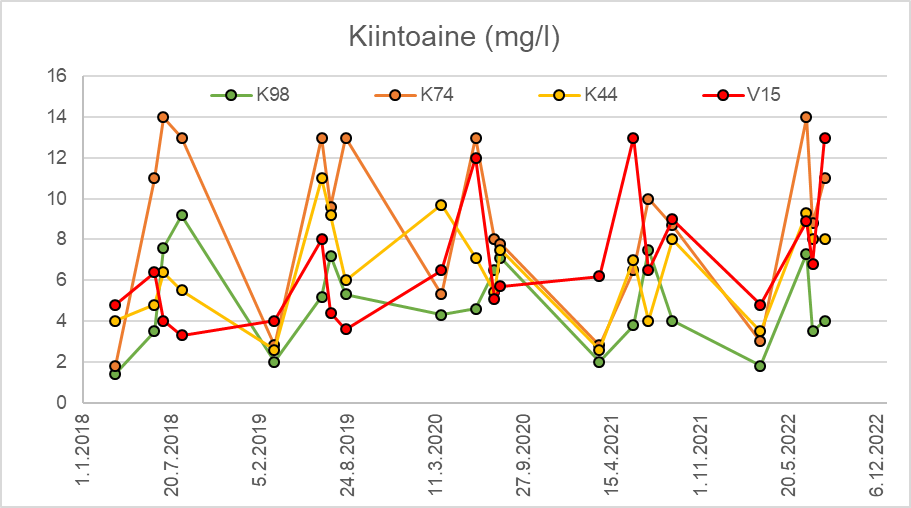 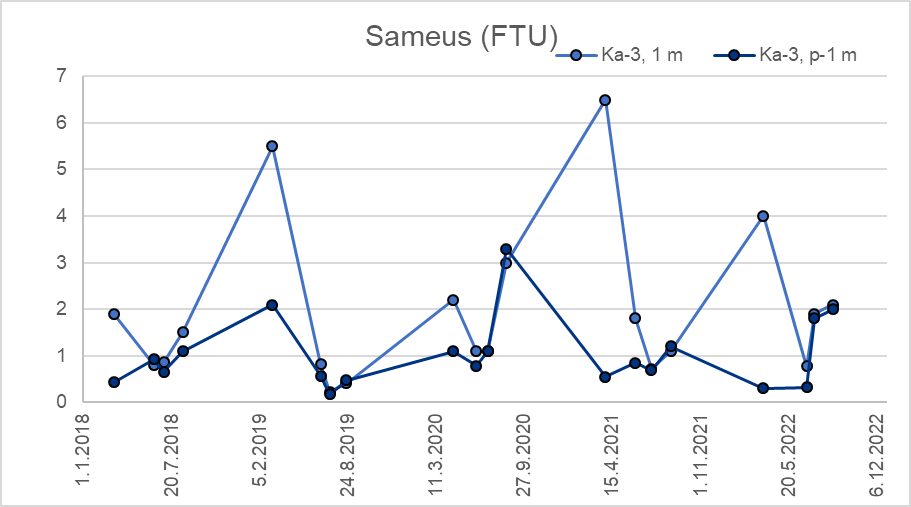 6
Kalajoen yhteistarkkailu, vuosina 2018-2022
Vuosittainen vesistötarkkailu 2018-2022
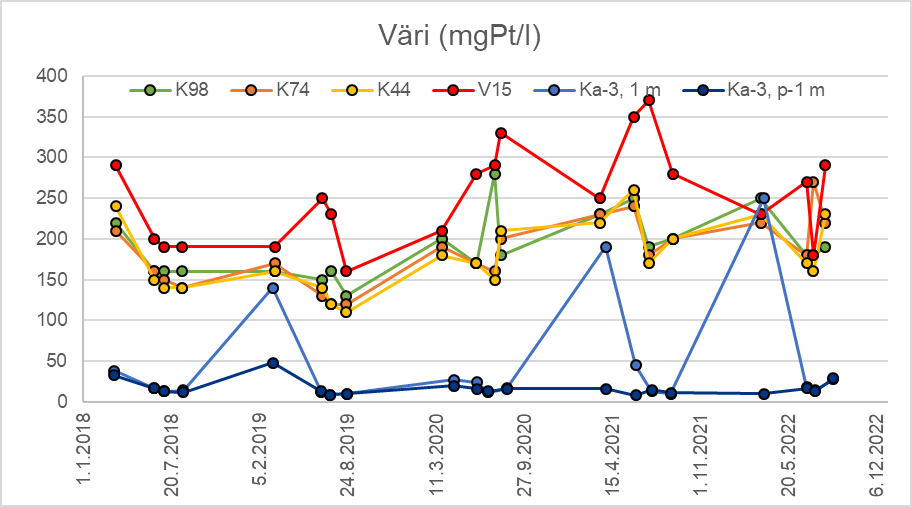 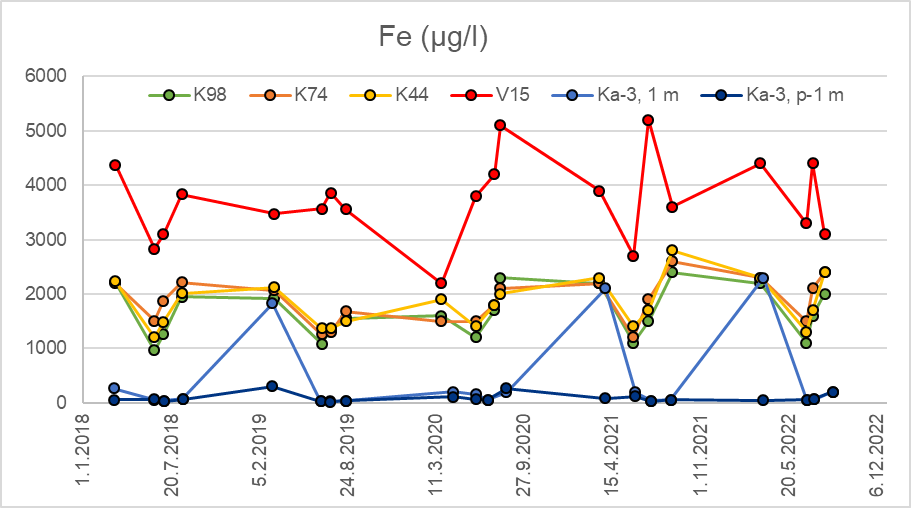 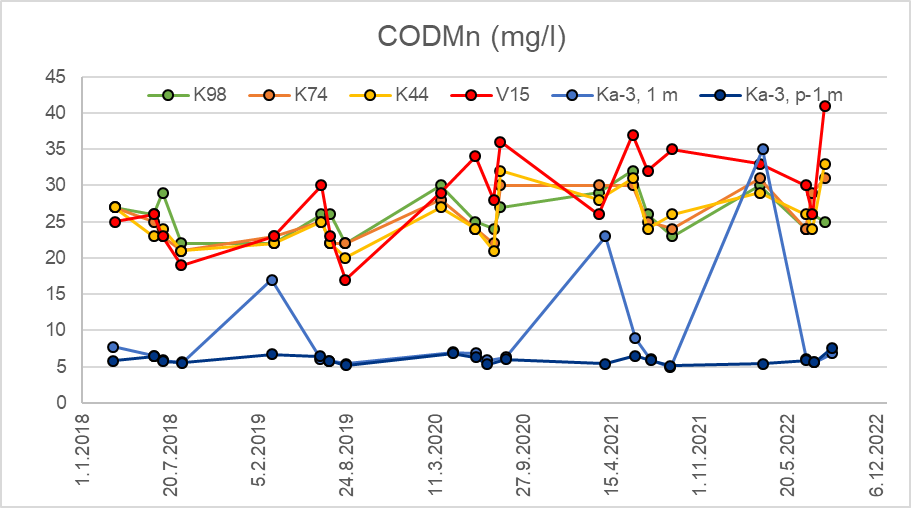 7
Kalajoen yhteistarkkailu, vuosina 2018-2022
Vuosittainen vesistötarkkailu 2018-2022
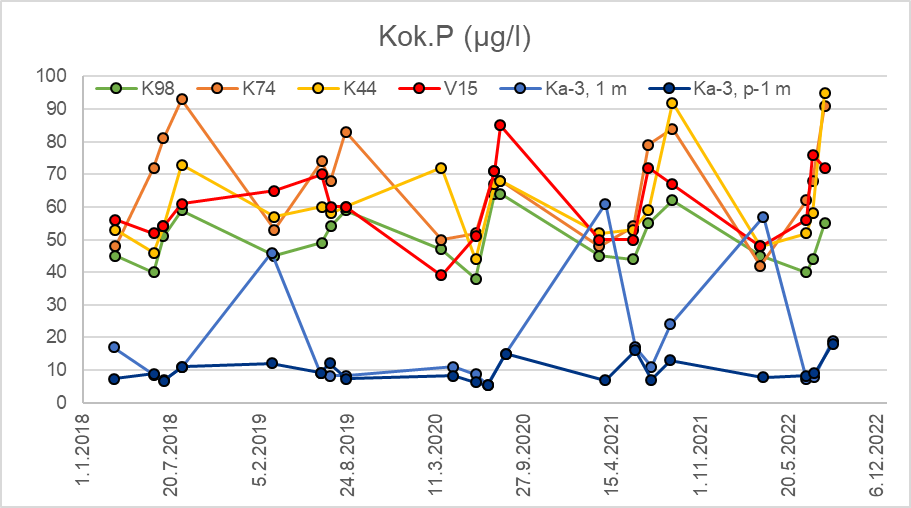 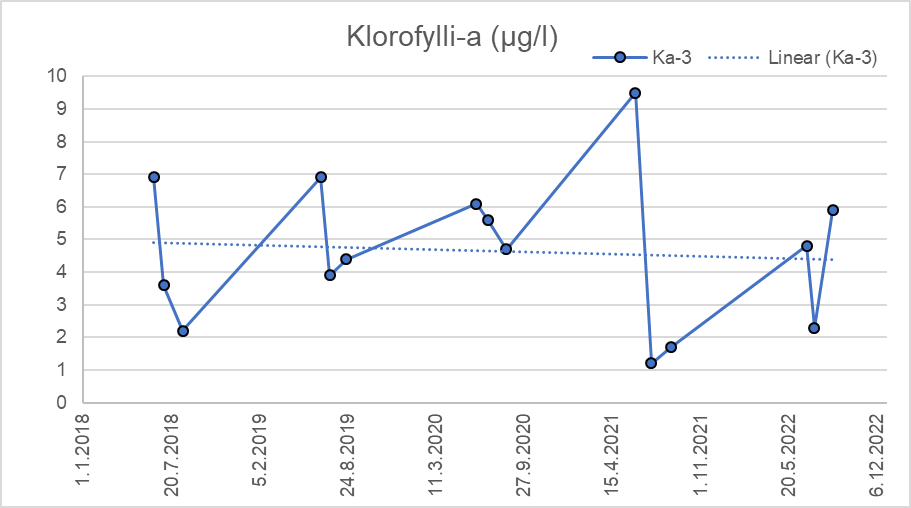 8
Kalajoen yhteistarkkailu, vuosina 2018-2022
Kalajokilaakson keskuspuhdistamon hygieniatarkkailu
9
Kalajoen yhteistarkkailu, vuosina 2018-2022
Vuosittaisen- ja hygieniatarkkailun yhteenveto v. 2018-2022
Jokihavaintopisteiden vesi on vuosina 2018-2022 ollut keskimäärin rehevää, tummaa, runsashumuksista ja rautapitoista
Lisäksi jokihavaintopisteiden veden keskimääräiset pH-arvot ovat olleet melko lähellä neutraalia ja happitilanne on ollut heikoimmillaan välttävä (v. 2018-2022 maaliskuun tarkkailukerroilla pisteillä K98 ja K74)
Kalajoen edustan havaintopisteellä Ka-3 vesi on ollut keskimäärin lievästi emäksistä, lievästi rehevää päällysvedessä ja karua alusvedessä. Happitilanne on ollut heikoimmillaan hyvä
Kalajoen edustan havaintopisteellä Ka-3 on ajoittain ollut havaittavissa makean veden vaikutusta (esim. sähkönjohtavuus, väri ja rauta)
Hygieniatarkkailun perusteella Kalajoen edustan hygieeninen laatu on ollut tarkkailukerrasta ja havaintopisteestä riippuen joko erinomainen tai hyvä jaksolla 2018-2022
10
Kiitos!
11